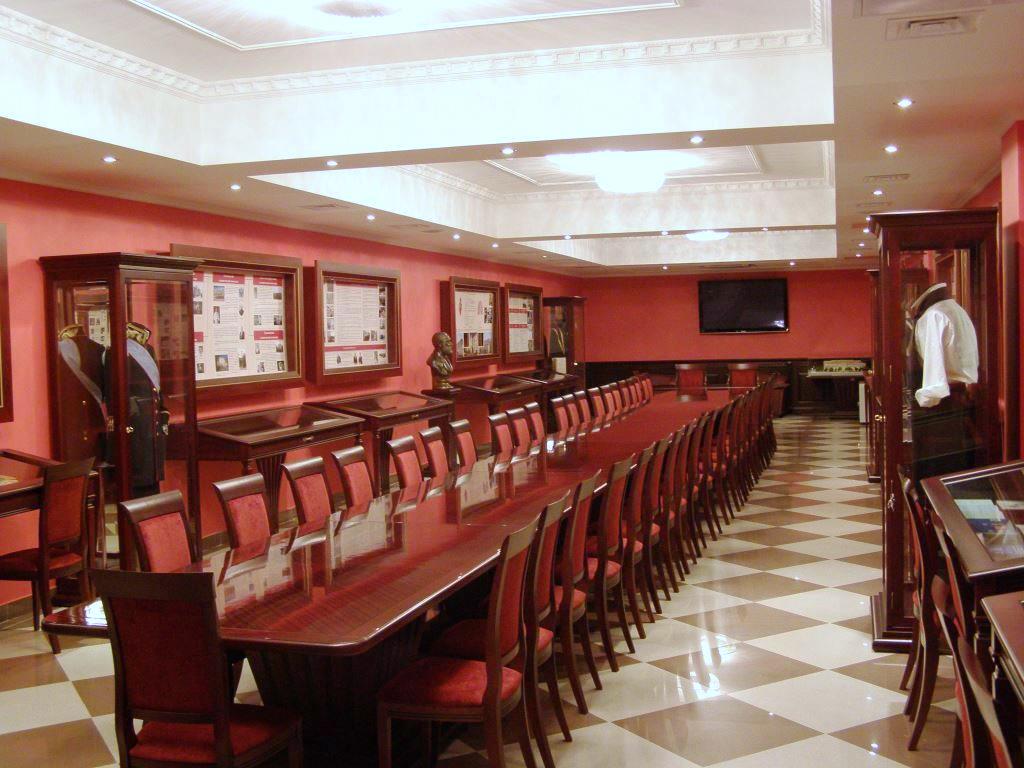 МУЗЕЙ ПИРОГОВСКОГО ЦЕНТРА
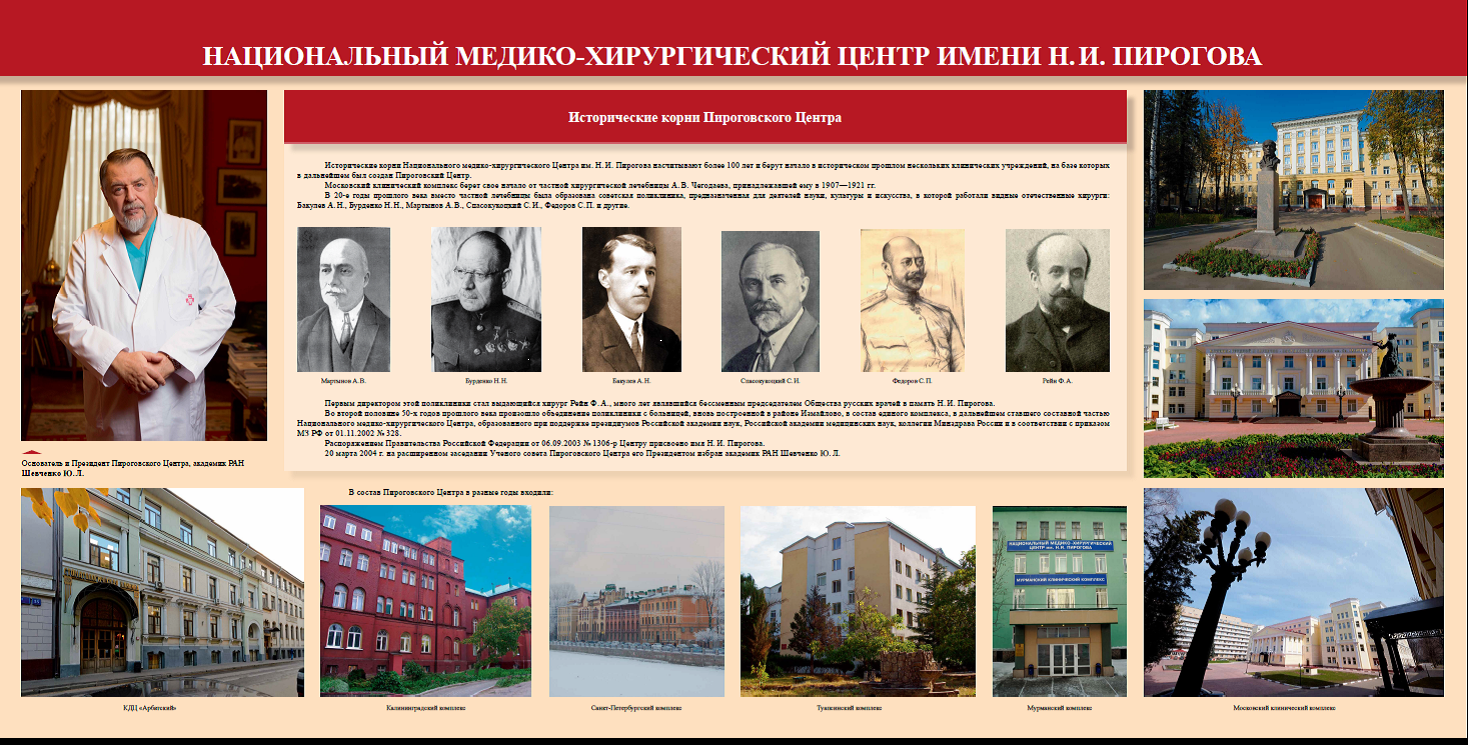 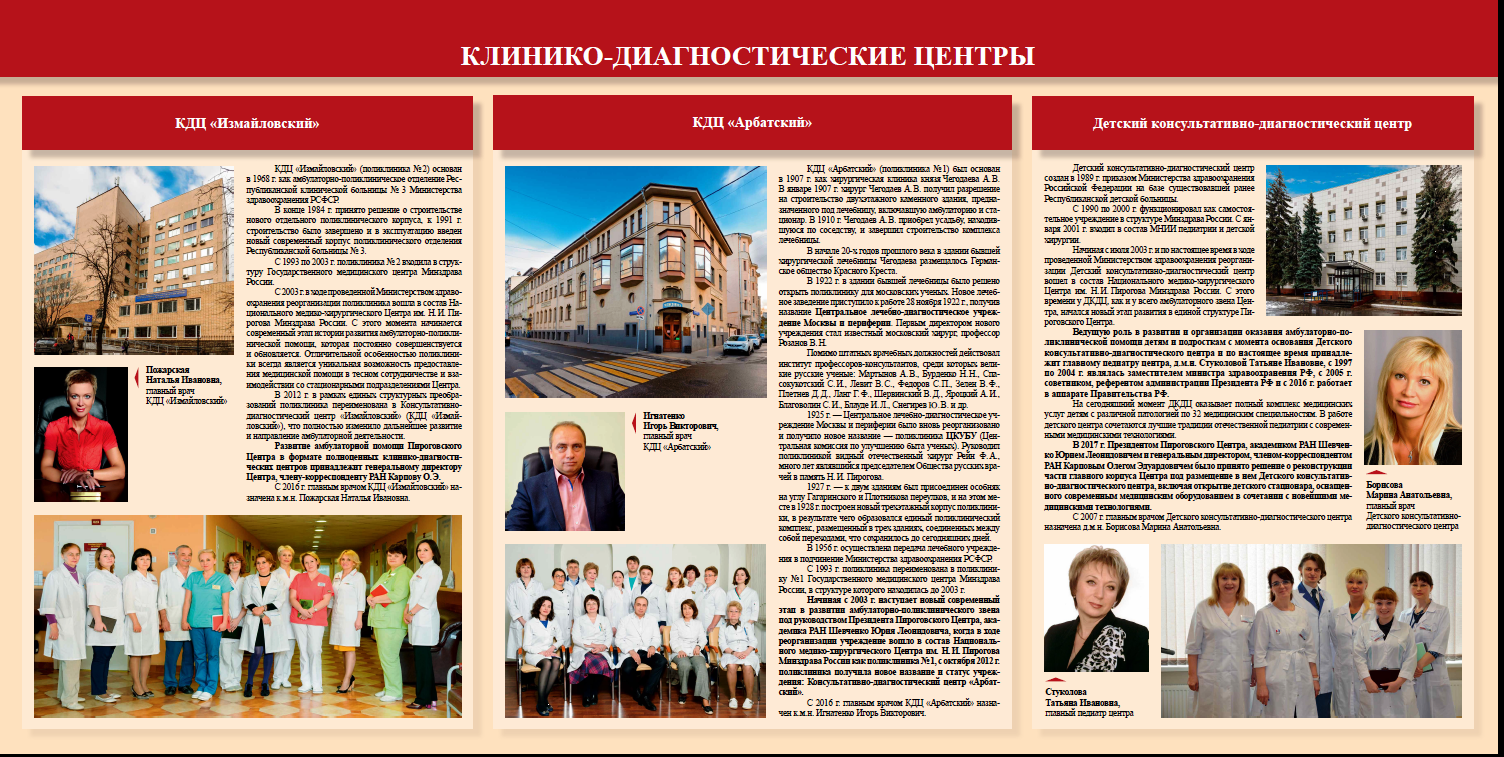 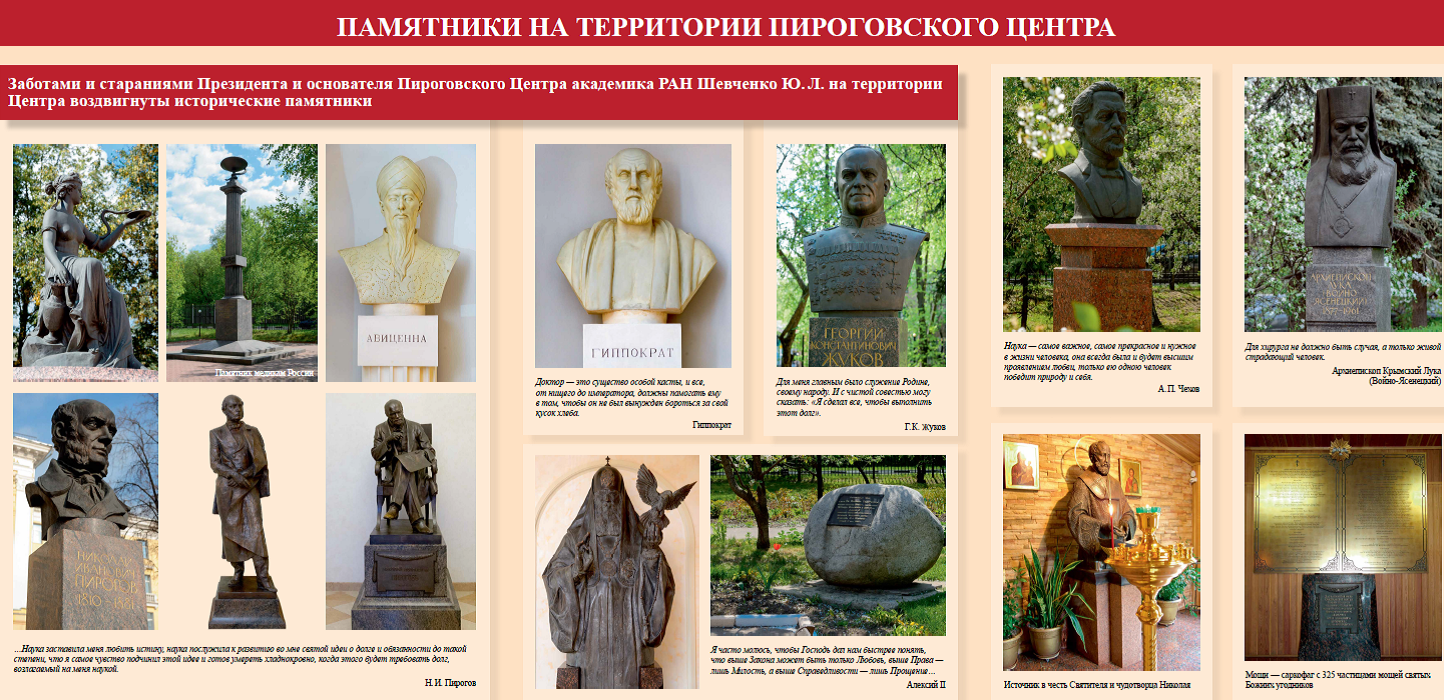 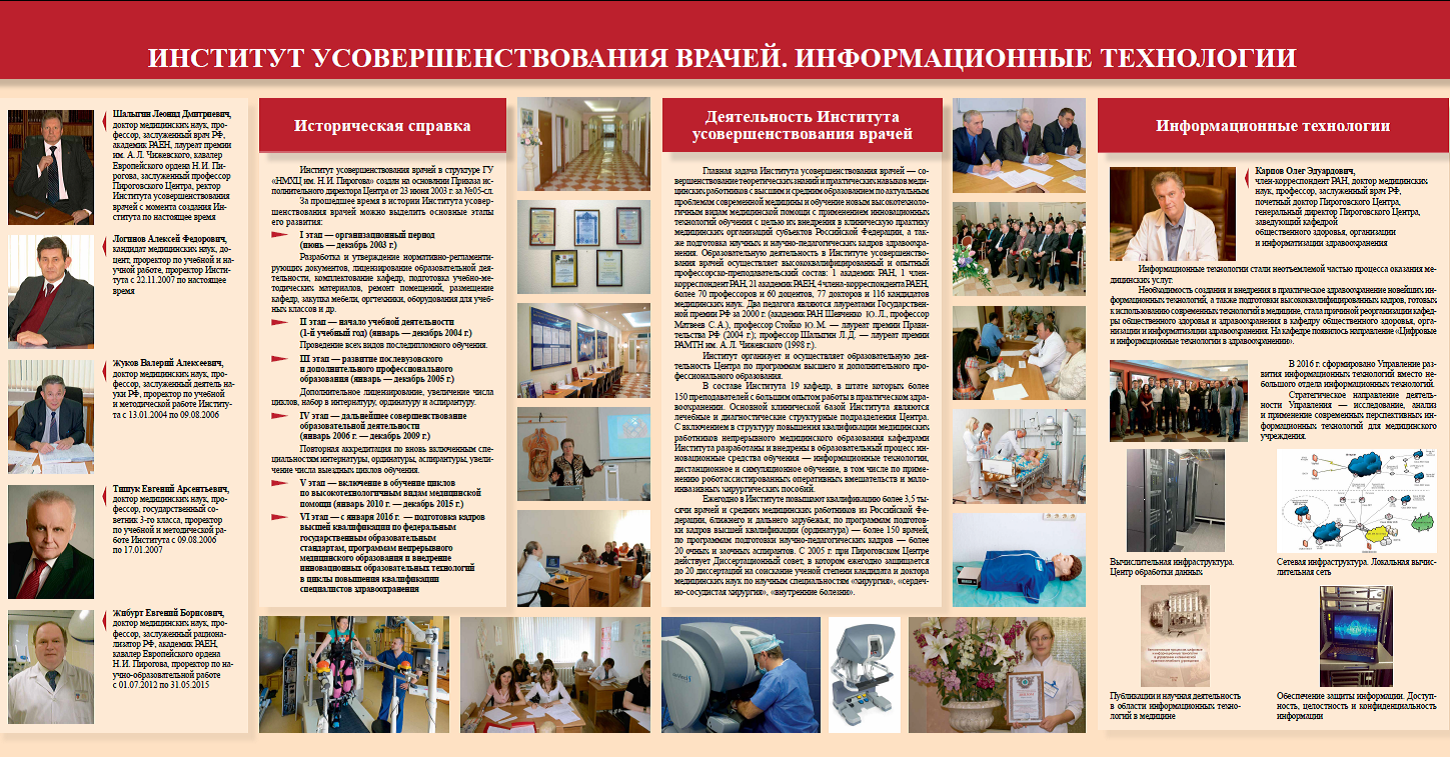 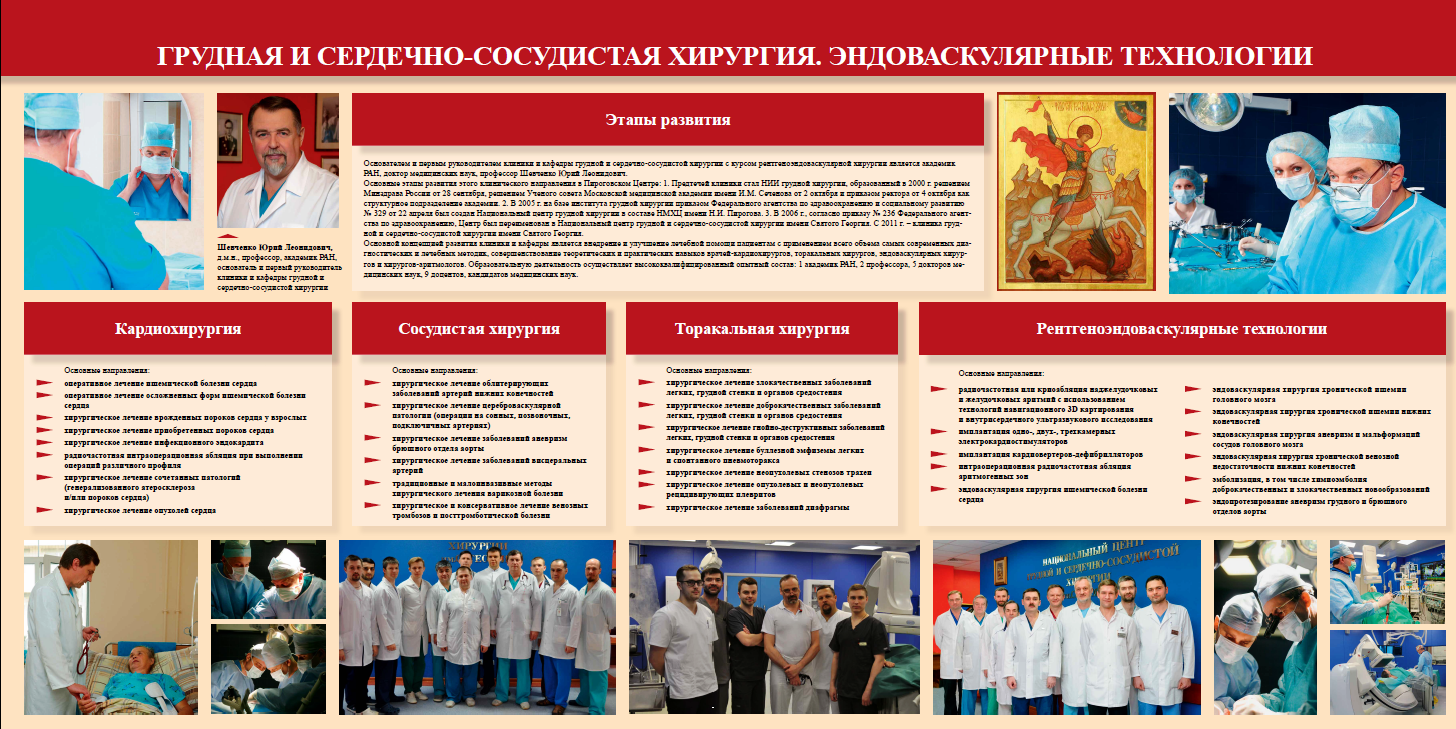 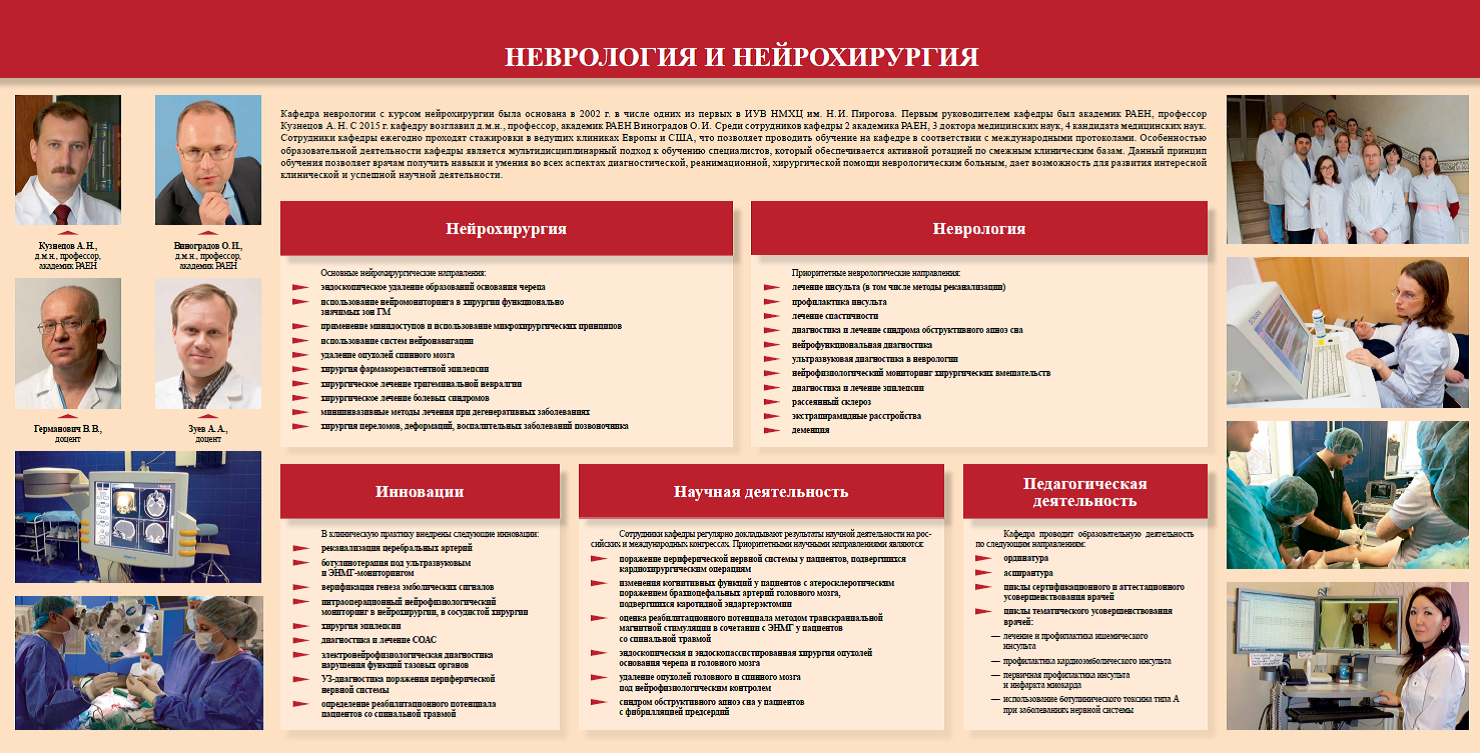 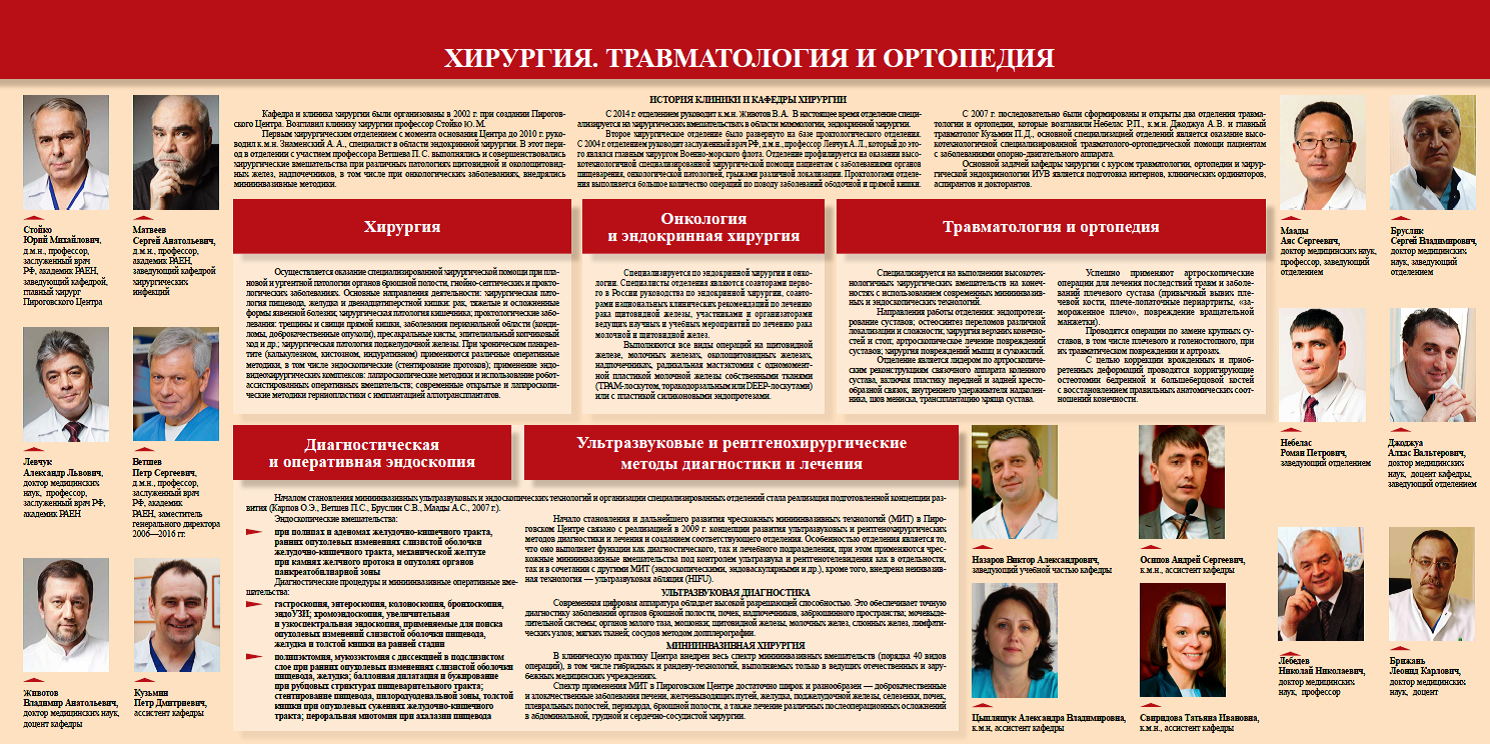 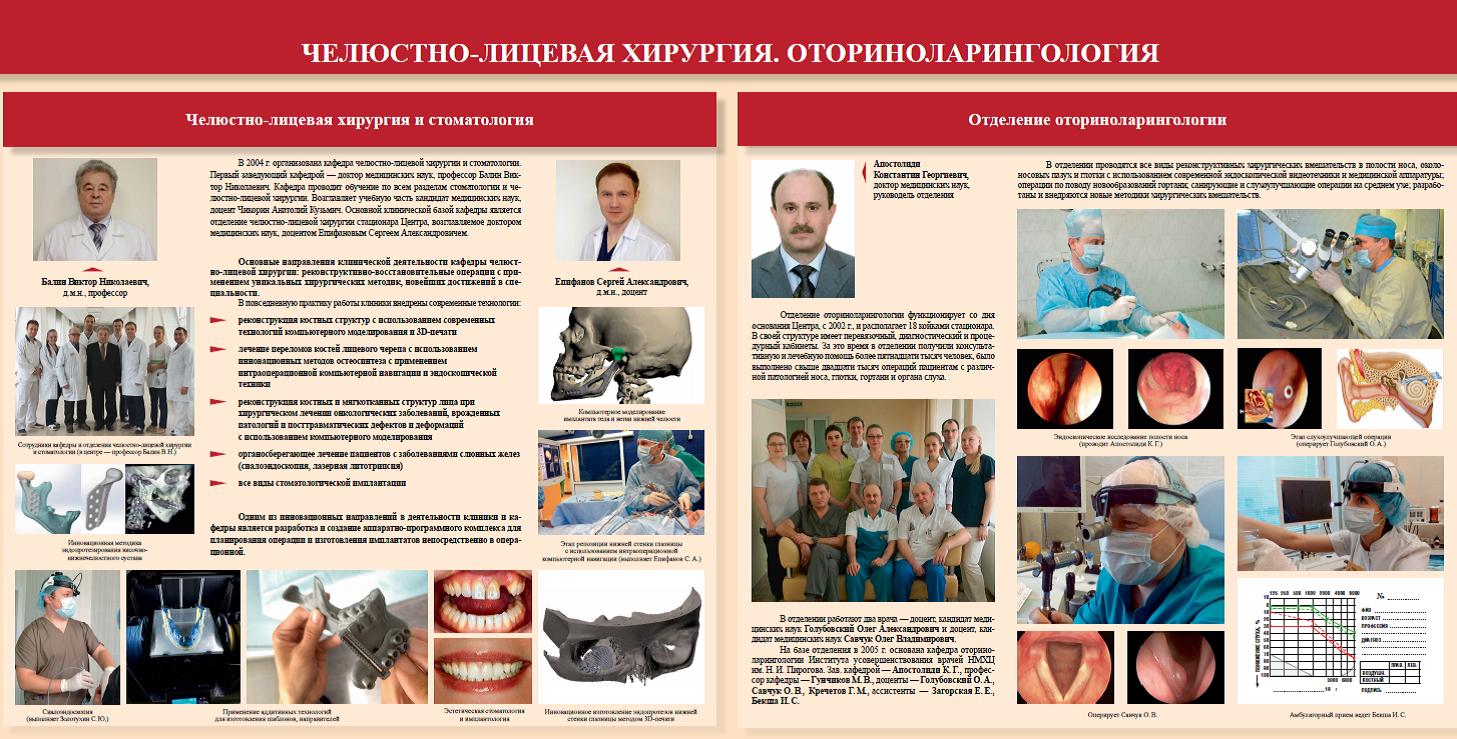 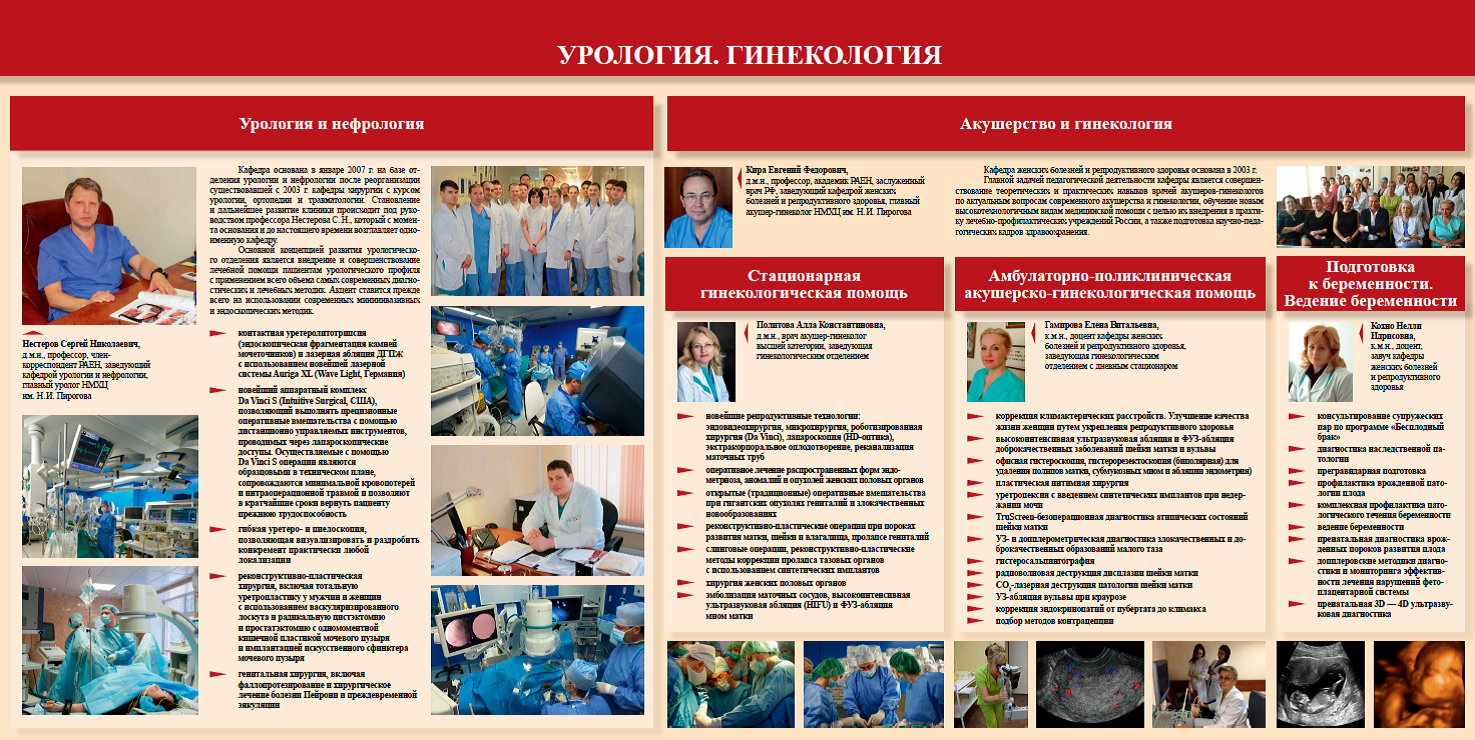 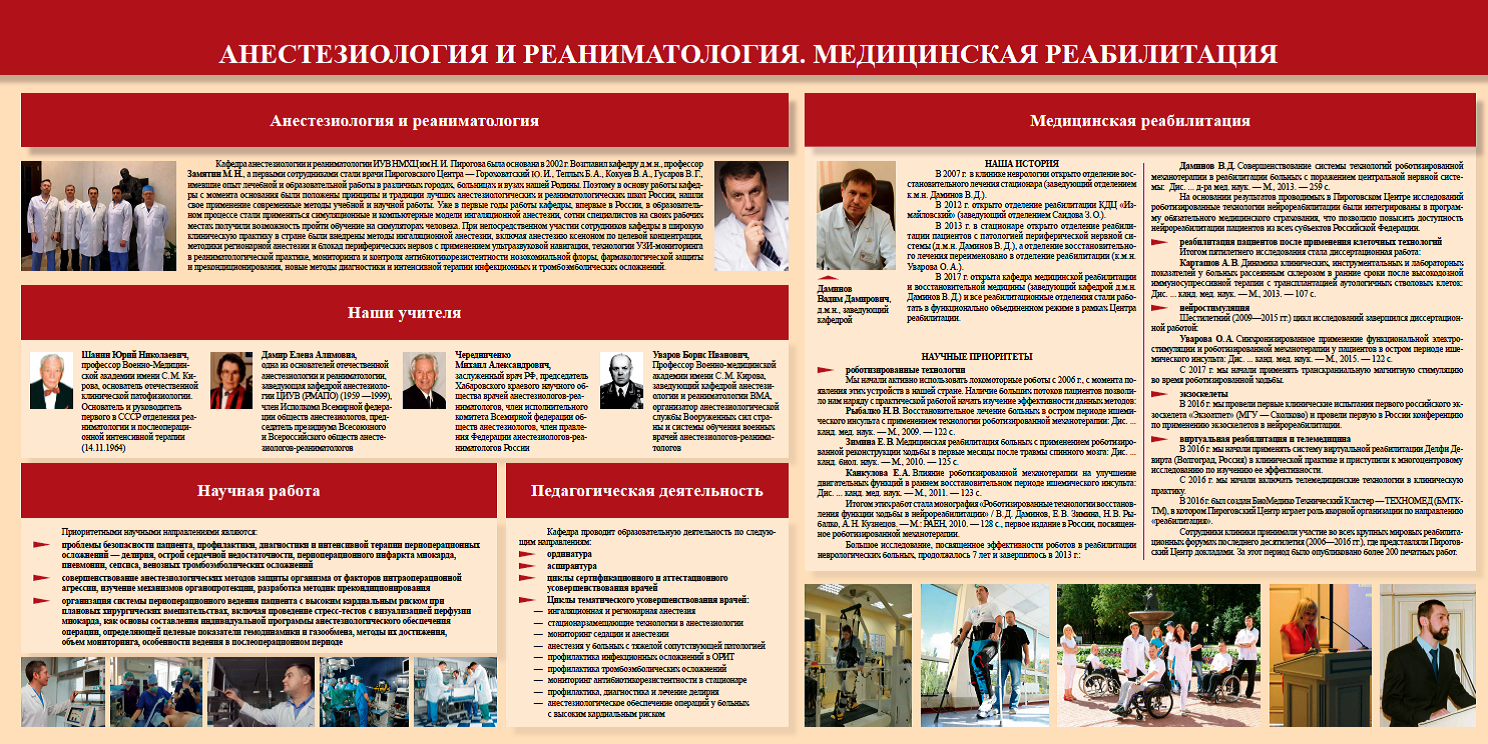 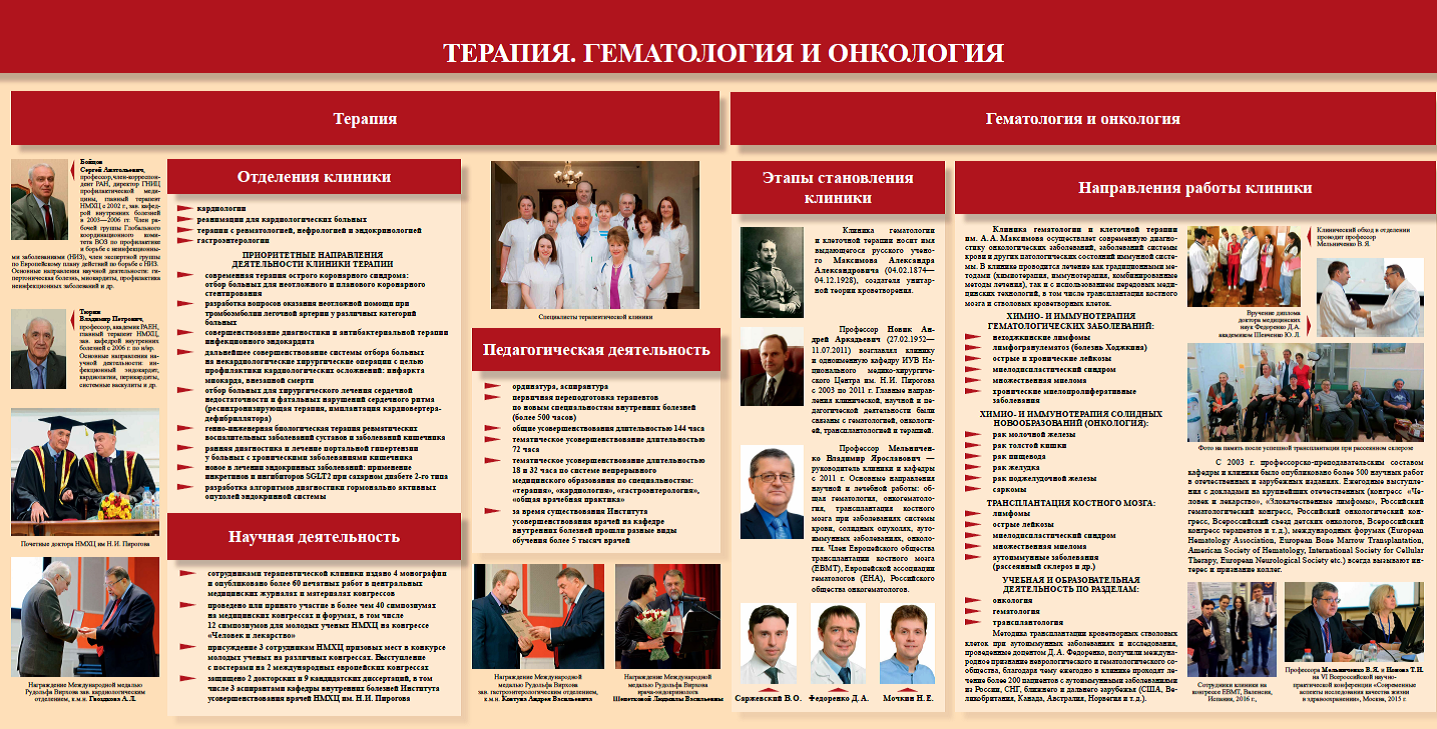 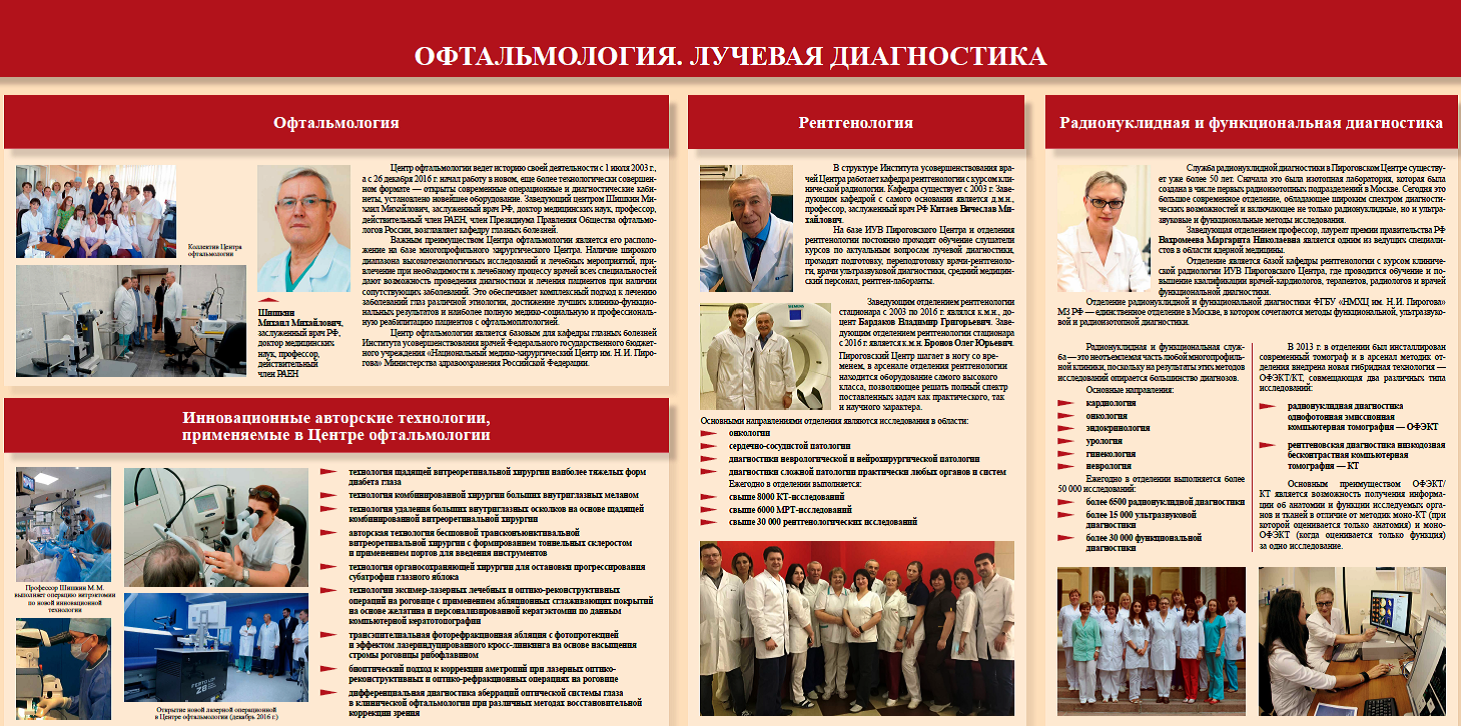